Tips til gjennomføring av «Temakveld: Ungdomsidrett»
Forberedelser: Møteleder må gjøre seg godt kjent med innholdet i Power Point slidene før gjennomføring. Forbered spesielt slidene om «status –ungdomsidrett i vårt idrettslag» - slide 7, 8, 9 og 10. Under gjennomføring velger du enten slide 11 eller 12 (avhengig av om dere er et fleridrettslag eller et særidrettslag). Tenk gjennom hva du (som møteleder) selv mener er viktig i tilfelle deltagerne i møtet ikke klarer å komme frem til konkrete tiltak/handlinger selv. Husk at du som møteleder også har ansvaret for tiden. 
Gjennomføring: Følg slidene og still spørsmålene på hver slide i plenum (med unntak av møteleders presentasjon av status på slide 5, 6, 7, 8, 9 og 10). Vi anbefaler at et av tiltakene er å involvere ungdommen i idrettslaget i konkrete handlinger/tiltak dere bestemmer dere for. Husk å ta bilde av handlingene/tiltakene og takk alle fremmøtte for deres deltagelse til slutt.
Etter gjennomføring: Send e-post med et kort referat og konkrete handlinger/tiltak som skal gjennomføres i idrettslaget - til alle de involverte. Send gjerne med bildet!
LYKKE TIL!
Tid?
1 time – 1 ½ time 
Deltagere:
4 - 20 personer 
Hvem? 
Dette møtet gjennomføres i idrettslagets (hoved)styre, for å bevisstgjøre styremedlemmer på status og bli enige om konkrete handlinger/tiltak. Deretter kan «Temakveld – ungdomsidrett» gjennomføres med ungdom, trenere, foreldre og/eller undergrupper i idrettslaget.
Temakveld: Ungdomsidrett
[Speaker Notes: Møteleder presenterer seg selv og sin rolle i møtet.]
AGENDA
Velkommen og mål
Gjennomgang av status på ungdomsidretten i vårt idrettslag
Hva er bra?
Hva vil vi forbedre?
Våre første steg
Avslutning
[Speaker Notes: Møteleder går gjennom agendaen.]
Mål for møtet
I løpet av møtet skal vi sammen:
Bli mer bevisste tilbudet idrettslaget vårt har for ungdom i alderen 13-19 år. 
Diskutere mulige tiltak og handlinger idrettslaget kan iverksette for ungdom i alderen 13-19 år.
[Speaker Notes: Møteleder går gjennom målene for møtet.]
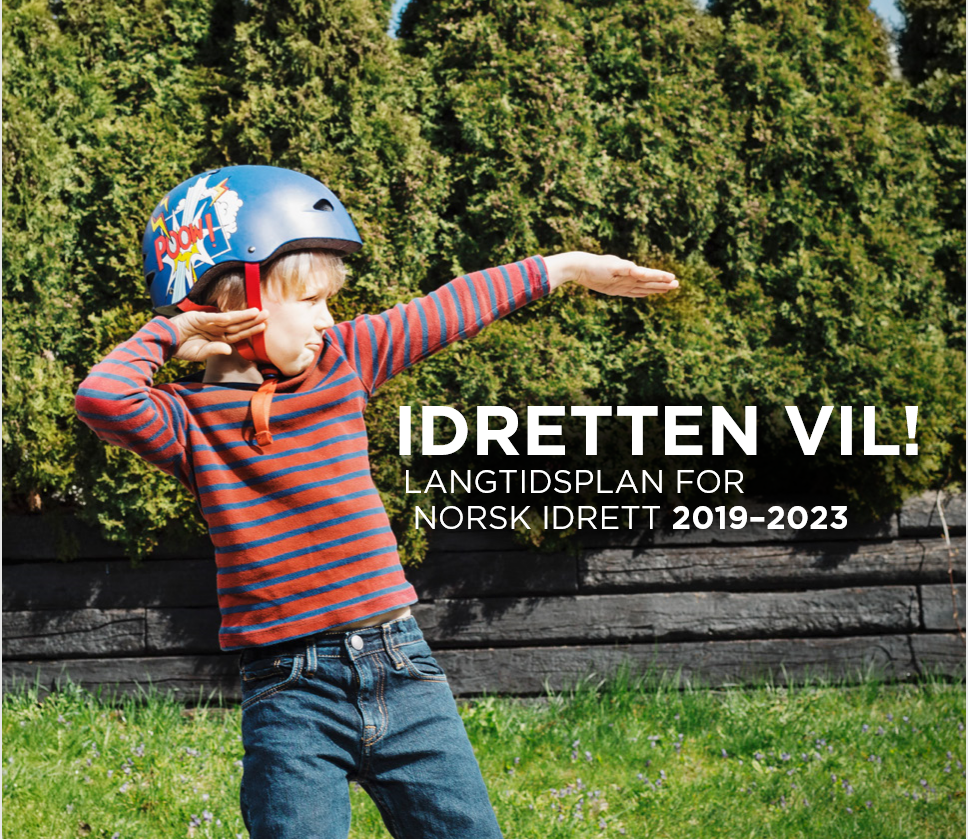 Status: Ungdomsidrett
Ungdomsidrett er idrettsaktivitet for ungdom i alderen 13-19 år.

I overkant av 300 000 ungdommer i aldersgruppen 13-19 år er aktive medlemmer i norsk idrett. 

Hele 75 % av de mellom 13 og 18 år er med i et idrettslag i løpet av ungdomstiden (Ungdata 2019).
Foto: NIF/Eirik Førde
[Speaker Notes: Møteleder presenterer status for ungdomsidretten på nasjonalt nivå.]
Status: Ungdomsidrett
En utfordring for norsk idrett er at mange ungdom slutter med organisert idrettsaktivitet i løpet av ungdomsårene.

Årsakene til frafall er blant annet prestasjonsfokus, store krav til deltagelse, økonomi/kostnader og at «det er ikke gøy lenger».
[Speaker Notes: Møteleder presenterer utfordringer og årsaker til frafall. Kan du gi et eksempel fra eget idrettslag?]
Status: Hva tilbyr idrettslaget til ungdom i aldersgruppen 13-19 år?
Aktivitet? 	Idretter/grener/aktivitetstilbud på tvers 	av idretter?
Verv? 
	Styre-, dommer-, trenerverv?	
Kurs? 
	Trenerkurs, lederkurs, dommerkurs?
Annet? 
	Arrangementer av, for og med ungdom, 	sosiale og temasamlinger?
[Speaker Notes: «Fasit fra eget idrettslag» – presentert av møteleder som har forberedt tall og status.]
Status: Aktive medlemmer mellom 13-19 år i vårt idrettslag
Hvor mange aktive medlemmer har vi i aldersgruppen 13-19 år?
Hvor mange er aktive fordelt på særidrett?
For idretter med flere grener: Hvor mange er aktive fordelt på grener?
Utvikling over tid: 
Medlemmer på 14, 15, 16 år 
5 år tilbake, 3 år tilbake og i fjor 
Totalt for idrettslaget, pr. årskull og pr. idrett/gren.
[Speaker Notes: «Fasit fra eget idrettslag» – presentert av møteleder som har forberedt tall og status.]
Status: Ungdom i andre roller i idrettslaget
Hvor mange ungdommer i alderen 13-19 år er … i idrettslaget: 
Trenere
Dommere 
Ledere 
Arrangementsfrivillige 
Utfører andre oppgaver i idrettslaget
[Speaker Notes: «Fasit fra eget idrettslag» – presentert av møteleder som har forberedt tall og status.]
Status: Noe å tenke over:
Hvordan ivaretar vi ungdommens egne ønsker? 
Har idrettslaget vårt et mål for ungdomsidretten? 
Har vi et ungt styremedlem med i styret/undergruppene (må være 15 år)? 
Har vi ungdomsutvalg/komité? 
Hvordan følger vi opp de som sier at de ønsker å slutte, eller som plutselig ikke dukker opp på trening lenger? 
Kan de få andre roller i idrettslaget eller kan vi endre på aktivitetstilbudet?
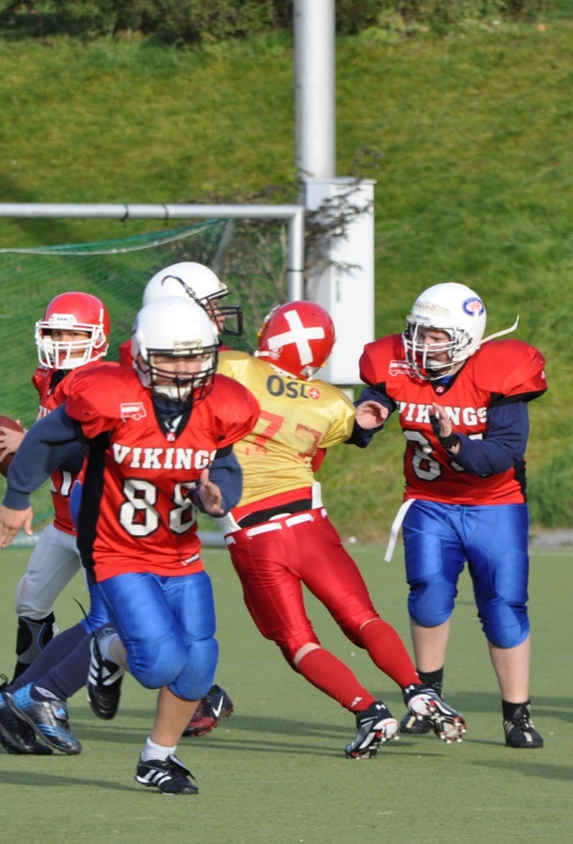 Fleridrettslag – IL med flere idretter
Samarbeider de ulike gruppene (idrettene) i idrettslaget om aktivitetstilbudet for ungdom? 
Ja: Hvordan og hvem samarbeider? 
Nei: Hvorfor ikke? Hva er mulig å få til? 
Noe å tenke over: 
Samarbeider idrettslaget eller gruppene/idrettene med andre aktører utenfor deres eget idrettslag?
Hvordan kan utøvere delta på flere idretter gjennom ungdomsårene?
Hva koster det å være med på flere idretter i idrettslaget?
Særidrettslag – IL med én idrett:
Samarbeider idrettslaget med andre idrettslag om aktivitetstilbudet for ungdom i deres nærmiljø?
Ja: Hvordan og hvem samarbeider vi med?
Nei: Hvorfor ikke? Hva er mulig å få til?
Noe å tenke over: 
Samarbeider idrettslaget med andre aktører utenfor deres eget idrettslag?
Hvordan kan utøvere delta på flere idretter gjennom ungdomsårene?
Hva koster det å være med i deres idrettslag, evt. i flere grener?
Hva er bra?
Hva fungerer bra? 
Hvorfor fungerer det bra?
Hvem deltar?
Hvem er ansvarlig?
Hvor gjennomføres aktiviteten/tiltaket?
Hva vil vi forbedre?
Hvordan kan vi aktivisere flere ungdom i hvert årskull i alderen 13-19 år?
Våre første steg -      fra ord til handling:
Ta utgangspunkt i diskusjonene og bli enige om 1-3 konkrete handlinger/tiltak for ungdom i alderen 13-19 år
Tips! Involver ungdommen! 
Se gode eksempler her: www.ungdomsløftet.no 
Når skal handlingene/tiltakene iverksettes?
Hvem har ansvaret for gjennomføringen?
Tips! Ta bilde av handlingene dere ble enige om, slik at dette blir dokumentert og kan tas frem igjen.
[Speaker Notes: Før dere starter på siste slide: På dette stadiet/tidspunktet håper vi at styret har et tydelig bilde av status på ungdomsidretten i idrettslaget. Diskuter gjerne kort 1-3 ulike tiltak/handlinger, men vi anbefaler at første tiltak bør være å involvere ungdommen i videre arbeid. F.eks. inviter til et idèmøte med ungdom og trenere.]
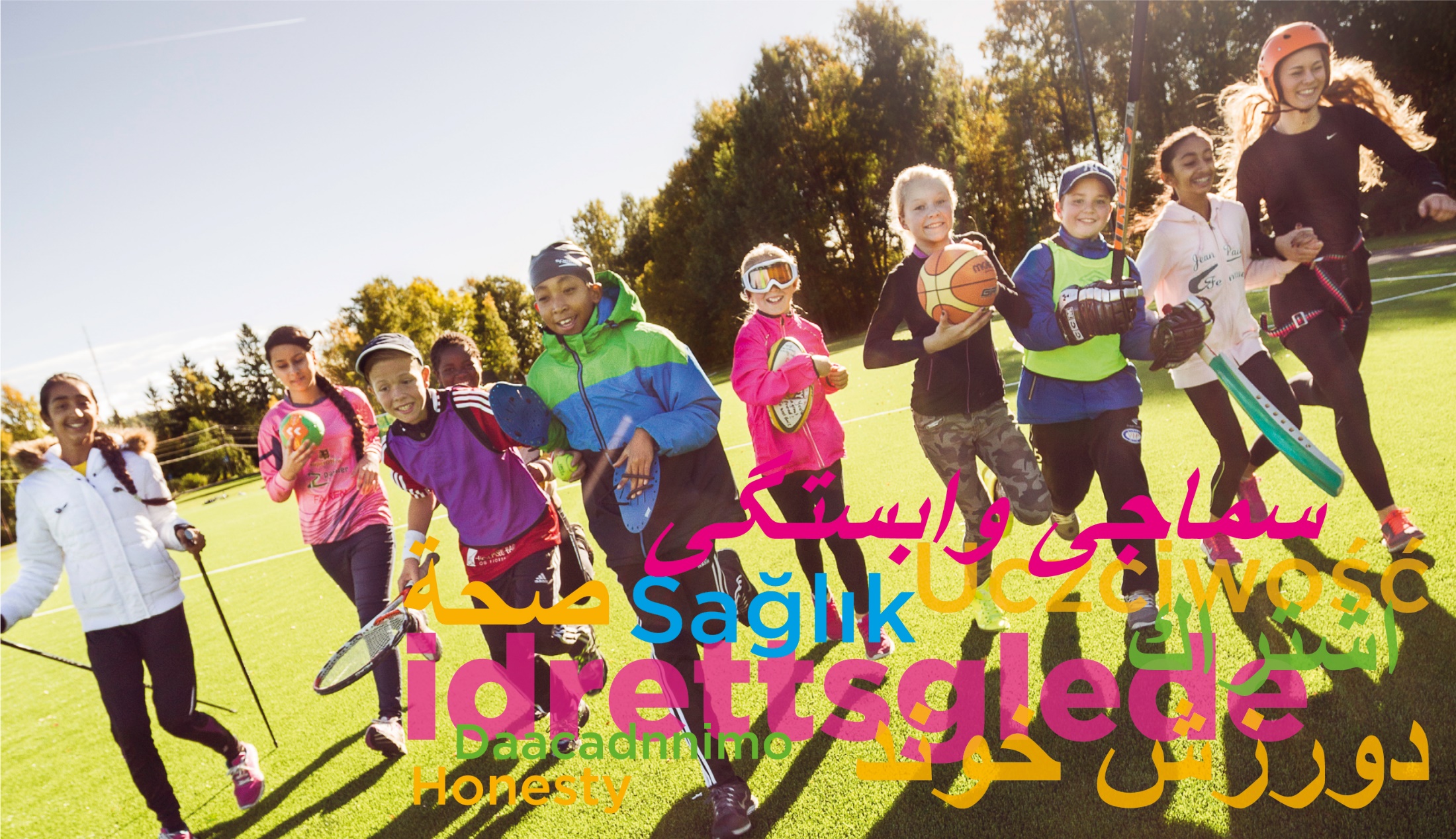 Visjon:Idrettsglede for alle!
Idrettsglede for alle!
[Speaker Notes: Takk alle for møtet! 
Lykke til videre med å skape idrettsglede for alle!]